SMART AGRO GRAPE
Vodilni partner: Univerza v Ljubljani; Partnerji: Andrej Krmac, Matej Kralj, Jan Bordon, Domen Jogan, Rok Ražman, Katja Leber Vračko, Kobal Wine Estate, KZ Agraria, Percipio d.o.o., 2KM Consulting d.o.o.
Tip projekta: EIP
Tematika projekta: PRP 2014-2020
Obdobje trajanja projekta: maj 2021– april 2024
Višina odobrenih sredstev: 249.191,16 €
Praktični problem: Digitalna platforma za vinogradnike z namenom zmanjševanja obremenitev kmetijstva na okolje
V okviru koncepta „pametno vinogradništvo“ je glavni izziv, kako pravilno oceniti razmere in pogoje v vinogradih z namenom določitve optimalnega časa in lokacije učinkovitega ukrepanja.

V okviru projekta bodo razvite rešitve, tehnologije in prakse, ki imajo neposredne pozitivne vplive na varstvo biotske raznovrstnosti, saj rešitve predvidevajo trajnostno varstvo rastlin oz. zmanjšanje uporabe sredstev za varstvo in zaščito rastlin, kot tudi okolju prijaznejšo obdelavo tal, ki bo zagotavljala ugodno strukturo tal ter zagotavljala rodovitnosti in preprečevanje erozije ter degradacije tal.
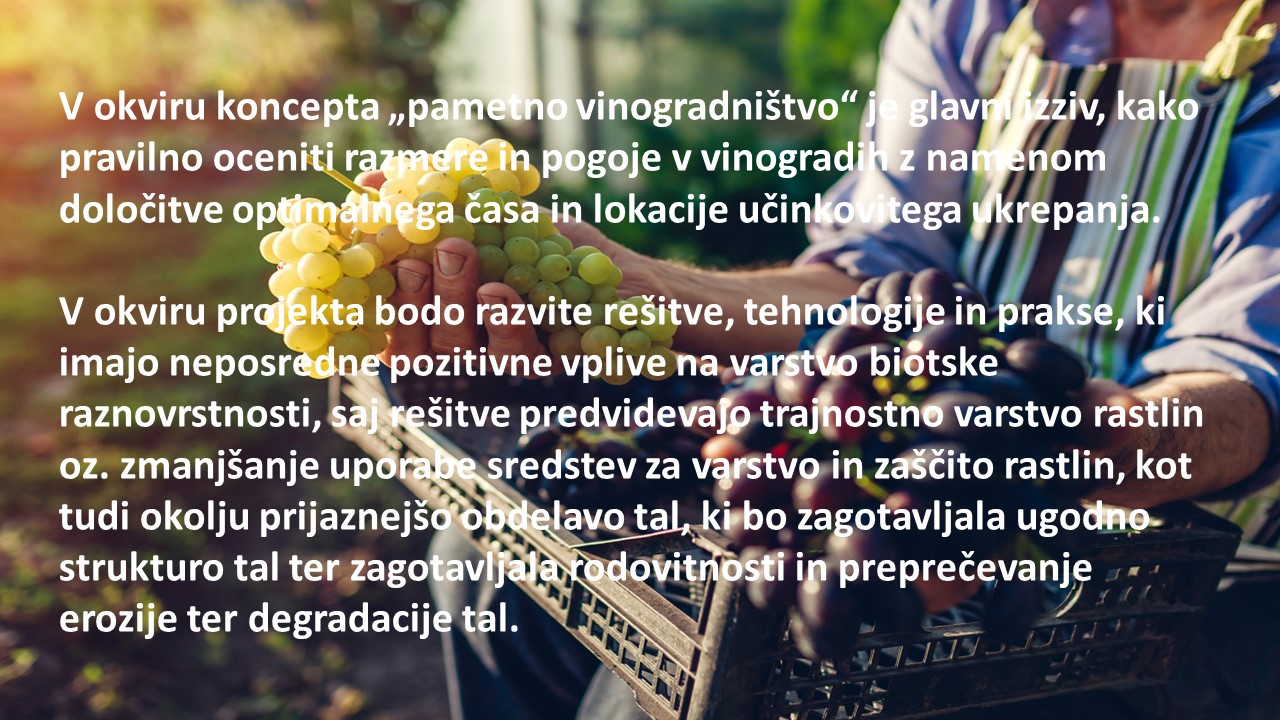 Pogled kmeta:
S pomočjo senzorike bomo naslovili težave, ki jih v vinogradih povzročajo pršica, črna pegavost, kloroza, gniloba, sevanje itd. Zaradi preciznega gnojenja bo boljši pridelek, manjša porabo in večja zaščita podtalnice.
Pogled svetovalca: 
Zagotoviti podporo razvoju inovativnih aplikativnih orodij in rešitev ter prenos nove tehnologije v prakso z namenom trajnostnega razvoja okolja in kmetijstva.
Pogled raziskovalca: 
Podatki, ki jih bodo sporočali senzorji, bodo osnova za razvoj novega prognostičnega modela.
Univerza v Ljubljani (dr. Emilija Stojmenova Duh, emilija.stojmenova@fe.ul-lj.si)
2KM Consulting d.o.o. (Andrej Medved, andrej.medved@2km.si)
Spletna stran projekta: www.smartagrogrape.si
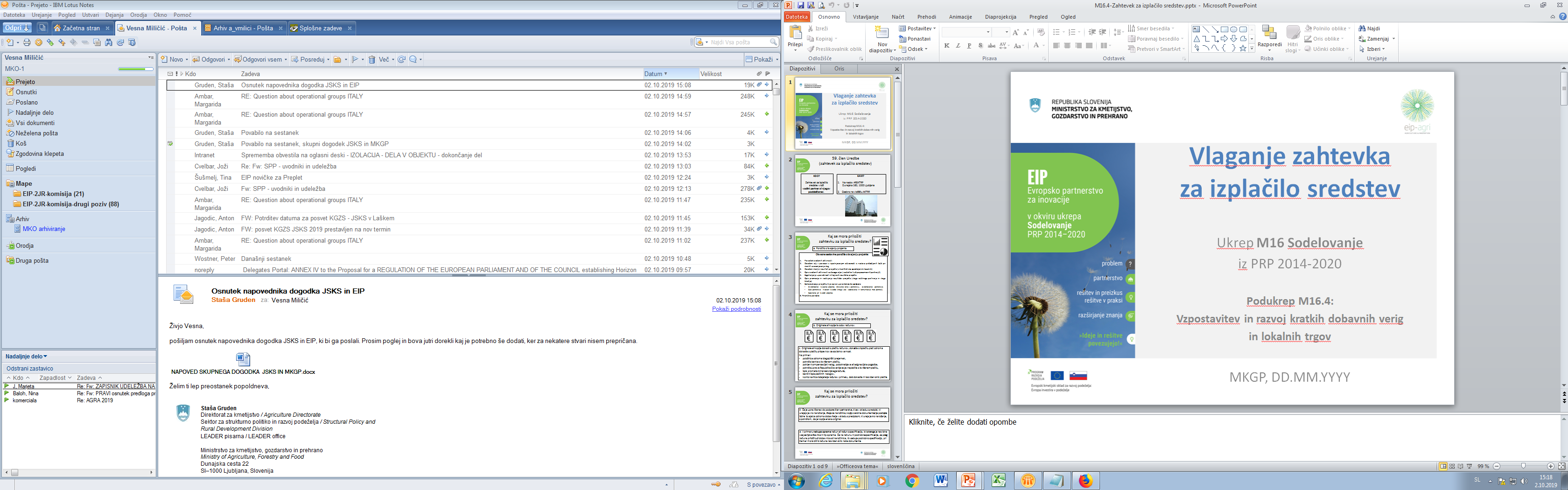 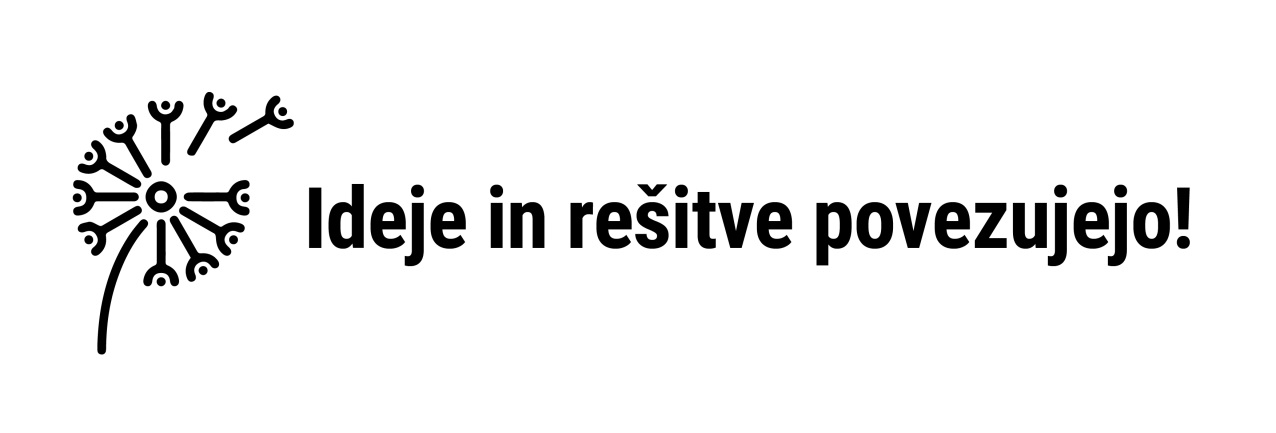 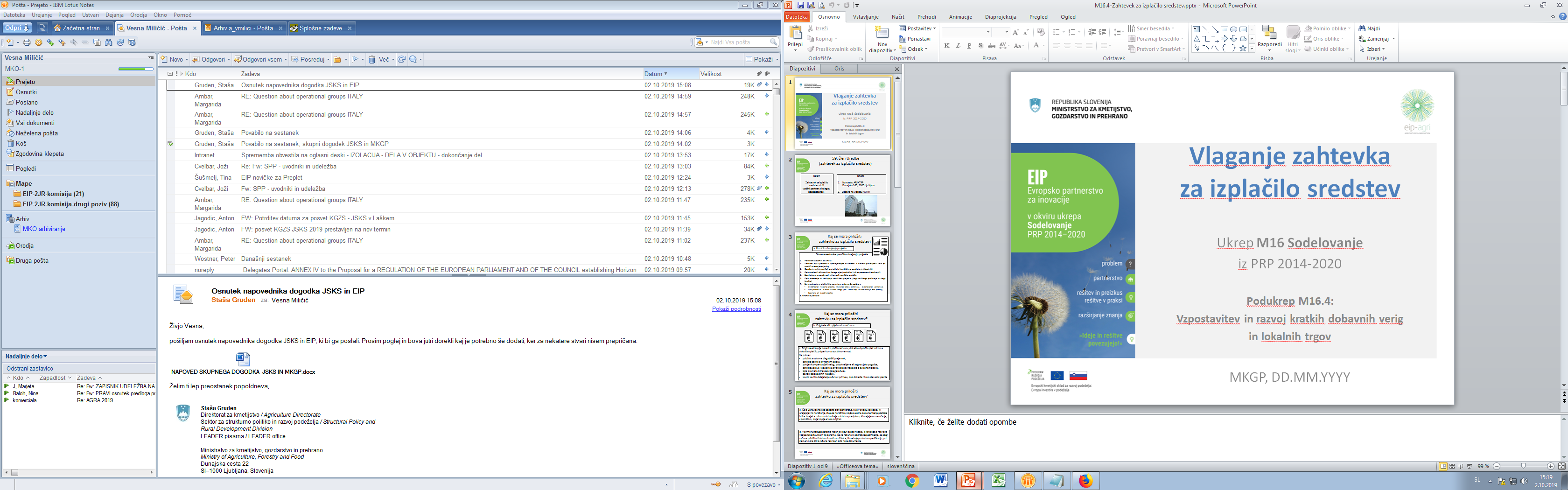 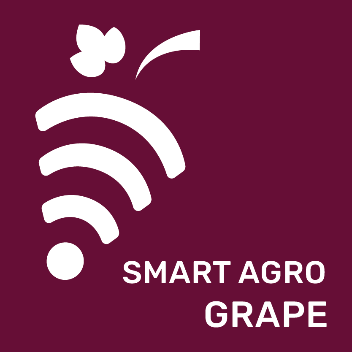 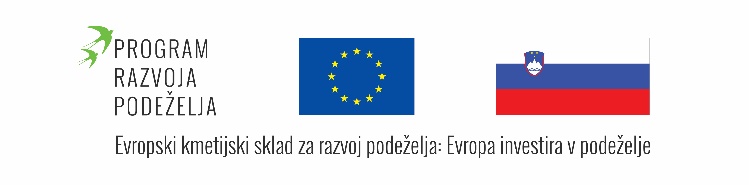 Prostor za 
vaš logotip